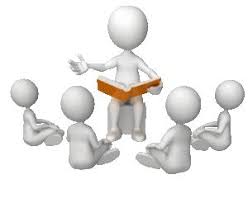 efemérides hoy
[Speaker Notes: http://www.tribuna.cu/efemerides]
Autoras
MSc. Maritza de la Caridad Venet Pérez  Profesor Auxiliar 

MSc. Guadalupe de las MERCEDES Quesada Pita, 
Profesor Auxiliar

Herminia Carmen Hernández –Piloto,
Profesor Auxiliar
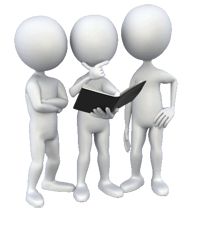 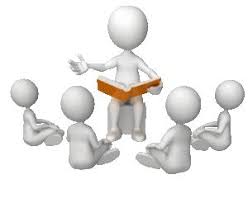 efemérides hoy
No se conocen todas las causas de la espina bífida
Tome 400 microgramos (mcg) de ácido fólico todos los días.
Evite calentar demasiado su cuerpo, por ejemplo, en un jacuzzi o sauna.
Esta puede ser de leve a grave
Día Mundial de las Personas de Talla Baja
Día mundial de la 
espina bífida y la hidrocefalia
Se celebra desde el año 2013. En México. Es en homenaje al nacimiento de billy barty, quien fundó esa organización en 1957 para agrupar a personas de baja talla y así compartir información, experiencias y los desafíos que supone enfrentar esa condición
En el 2011, la Asamblea General de la Federación Internacional designó el día, a partir de 2012. Es una oportunidad para crear conciencia y entendimientosobre esta afección y también un medio para defender y promover los derechos de Las personas que las sufren. .
[Speaker Notes: Video de espina https://www.youtube.com/watch?v=4sgsYRUQAgE
https://www.cdc.gov/ncbddd/spanish/spinabifida/facts.html
Video enanos https://youtu.be/Vzp6brGUPL8.]
Billy Barty
Fue un actor estadounidense, famoso por su condición de enano, con una estatura de 1,14 ms.​ su verdadero nombre fue: William John Bertanzetti,
Nacimiento: 25 de octubre de 1924, millsboro, pensilvania, estados unidos
Fallecimiento: 23 de diciembre de 2000, glendale, california, estados unidos, por insuficiencia cardíaca
Estatura: 1.14 m
Hijos: Braden barty, lori barty
Nietos: Jonah barty, ashton barty
Cónyuge: Shirley bolingbroke (m. 1962–2000)
De Ambas, para saber más…
La espina bífida es una malformación congénita que afecta a la médula espinal y a la columna vertebral, ocasionada por el cierre incompleto del tubo neural. su aparición se produce en el primer mes de vida embrionaria y su etiología es multifactorial, siendo factores de riesgo los genéticos, metabólicos, térmicos y la falta de vitamina b9 y zinc. Su diagnóstico se confirma en el segundo trimestre de gestación mediante ecografía y su tratamiento es multidisciplinar y dependerá de la sintomatología del paciente. Es un tipo de defecto del tubo neural (DTN)
De acuerdo a la organización mundial de la salud (OMS), se considera a una persona de talla baja a toda niña o niño cuya edad estatura es inferior en dos años a la talla mínima correspondiente a su edad cronológica, o a aquella persona que a los 25 años de edad no alcanza los 1.30 metros de altura.
[Speaker Notes: https://peru21.pe/peru/hoy-celebra-dia-mundial-personas-talla-baja-381599-noticia/
https://revistasanitariadeinvestigacion.com/espina-bifida-articulo-monografico/]
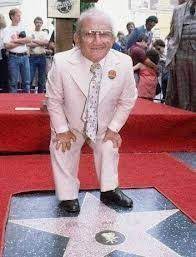 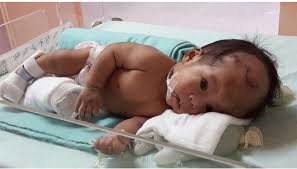 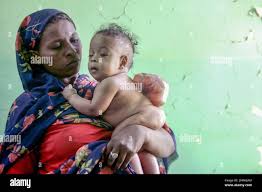 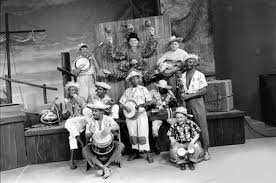 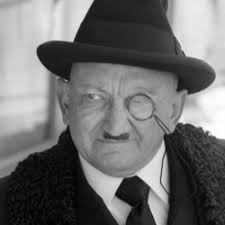 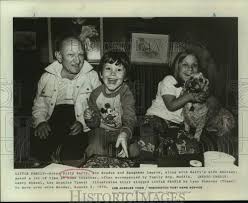 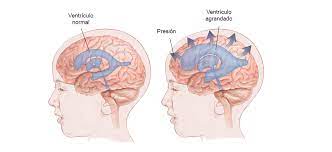 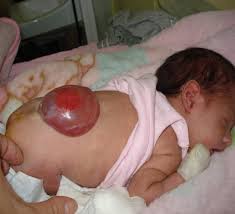 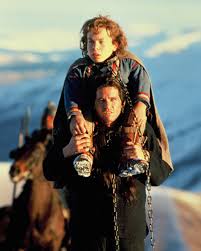 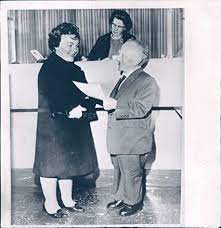 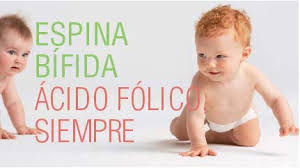 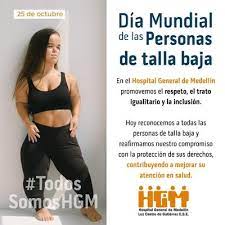 un actor estadounidense, famoso por su condición de enano
Espina bífida y la hidrocefalia
[Speaker Notes: https://www.google.com/search?source=univ&tbm=isch&q=D%C3%ADa+Mundial+de+las+Personas+de+Talla+Baja+,+im%C3%A1genes&client=firefox-b-d&fir=eYg7ndTUaVn-mM%252CuDkegOpTgCzNxM%252C_%253BP7kFIe1jnEpKsM%252CjYQayop368D3-M%252C_%253BBgs27uGdLWT9HM%252ChXkBSBMTepnsuM%252C_%253BSXrADfrSeiwIiM%252CqT2KoBer2mHvVM%252C_%253Be_CwnseRqcOkPM%252CkrwO5eHWm6bnKM%252C_%253BstZQMiyyIu3tuM%252C0V6mUQtQMcJMnM%252C_%253BArcACgS-CrcNtM%252CHJWrqWiE-owkNM%252C_%253B3P0PlVnVmCQTmM%252C36d8FtWXtUbCYM%252C_%253BhgsnRRUokGglDM%252CRuC9OenM3S3OOM%252C_%253Bl80e9LBVWKpgxM%252CHsjXsSKEAmPonM%252C_&usg=AI4_-kRthzOkU4Ngy7I-LIgMKaZQpUvfdQ&sa=X&ved=2ahUKEwj-w6uIpPr6AhV_RzABHX0KDsQQ7Al6BAgHEEo&biw=1024&bih=579&dpr=1]
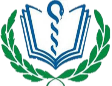 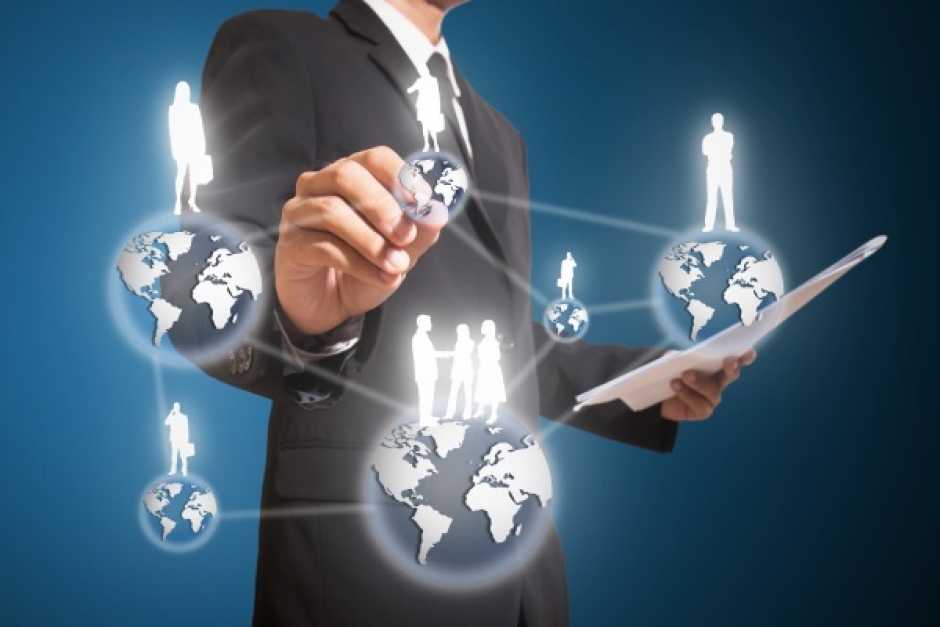 Curso de Matemática
UNIVERSIDAD DE CIENCIAS MÉDICAS DE LA HABANA 
FACULTAD PREPARATORIA
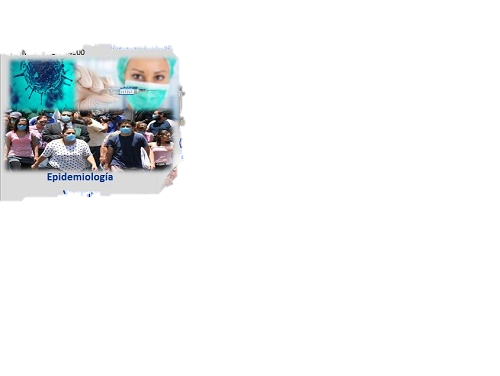 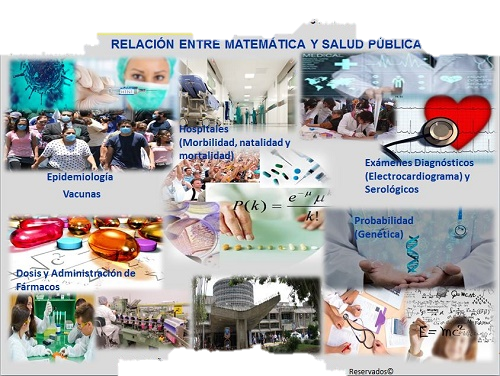 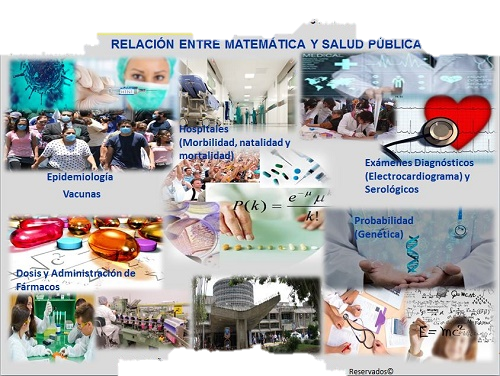 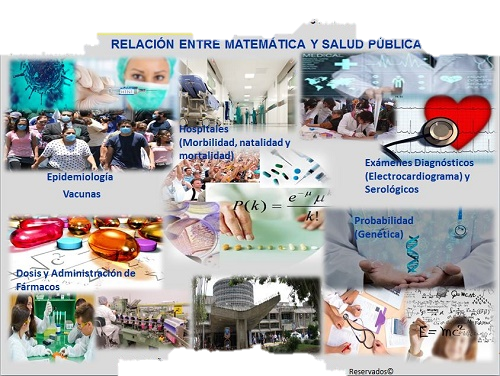 Profesor Auxiliar, Maritza Venet Pérez, MSc.
Grupo 2, 2do semestre  2022
[Speaker Notes: Presente la numeración en la estadística, presente por la asignatura Matemática que favorece los cálculos y herramientas , Si de cálculo se trata revisemos las tareas indicadas, expliquenlas .]
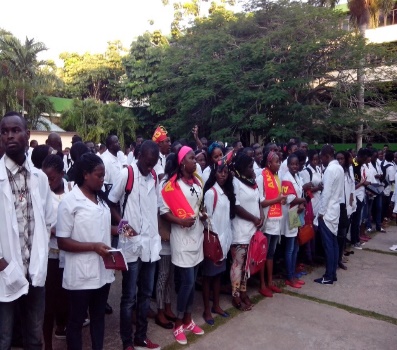 Sistema de evaluación Grupo 2
[Speaker Notes: Sistema de evaluación]
La Matemática
Nos acompaña en la mayoría de las áreas del conocimiento humano, el contenido de hoy pretende mostrarte algunas de las aplicaciones que puedes enfrentar en que hacer diario o laboral en el futro, como estudiante y profesional salubrista.
Situaciones
La suma de dos números es 980 y la razón es 5/9. halle el menor.
Un neonato de un  año es atendido en la consulta de pediatría. El doctor refleja en su tarjetón 9 kg de peso  y    una talla de 0,75 m. ¿cuál es la razón entre el peso y la talla del niño?
En matemáticas una razón la comparación dedos cantidades, Resulta interesante por su aplicabilidad en la solución de situaciones en la vida práctica.
Tema 1EL CÁLCULO MATEMÁTICO EN LA MEDICINA
Conferencia No 3
Subtema 3:
Razones, proporciones, proporcionalidad y tanto por ciento
Sumario
Contenidos
Razones y proporciones
Proporcionalidad directa
Proporcionalidad indirecta
Tanto por ciento, por mil, por diez mil, por cien mil.
Teorema fundamental de las proporciones
Problemas
Objetivo de la clase
Identificar :

Razones,  proporción.

Proporcionalidad inversa y directa.

Tanto por ciento, por mil, por diez mil, por cien mil.

Utilización de propiedades,  reglas y algoritmos de cálculo.
Recordar que
la razón entre a y b, cuando b es un número distinto de cero y se escribe a /b o a : b y se lee « a es a b »por ejemplo, la razón entre 6 y 5 se escribe: 6/5 o 6 : 5 y se lee « seis es a cinco »
en una razón escrita como fracción: el denominador debe ser distinto de ceroel denominador recibe el nombre de consecuente el numerador recibe el nombre de antecedente
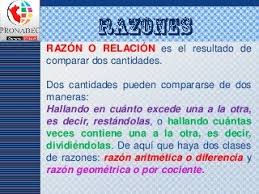 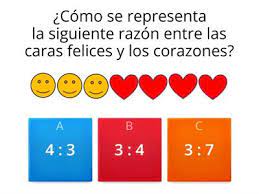 Propuestas
1. Responda: 
El valor de la razón entre 1 y 2 es: _____
El valor de la razón entre 100 y 50 es: _____2. Escriba la razón entre los pares de números dados y calcule su valor: a)          7 y 5
b)          6  y 18
c)          20  y 80
3. En cada caso, escriba la razón y determine su valor: 
a ) Antecedente 200 y consecuente 300: 
b) antecedente 5 y consecuente 3: 
4. Escriba la razón entre la distancia ( d ) recorrida por un automóvil y el tiempo ( t) empleado: 
a) d = 300 km t = 3 h b) d = 588 km t = 12 hc) d = 70 km t = 2,5 h d) d = 15.000 m t = 30 s
proporción
Una proporción es la igualdad entre dos o másrazones. se escribe: a /b =c /d = k   o a : b = c : d = k b, d ≠ 0 y para que pueda existir la razón a,c ≠ 0 
Se lee: « a es a b como c es a d »k: Constante de proporcionalidada, d : Se denominan extremos de la proporción.b, c : Se denominan medios de la proporción.
pROPORCIÓN
teorema fundamental de las proporciones (tfp) 
el teorema fundamental de las proporciones dice que: en una proporción, el producto de los extremos es igual al producto de los medios: a /b =c /d, a • d = b • c b, d ≠ 0 y para que pueda existir la razón a,c ≠ 0 
recíprocamente: dos productos iguales pueden escribirse como una proporción: a • d = b • c , a/b =c /d, b, d ≠ 0 y para que pueda existir la razón a,c ≠ 0
Proporciones
Para resolver ecuaciones, como la dada, se aplica el Teorema Fundamental de las Proporciones (TFP) 
Buscar ejerc. Formales y del libro de texto
En un curso, la razón entre la cantidad dehombres y de mujeres es 3 : 2. Si hay 24 hombres,¿cuántos estudiantes hay en total en el curso?Solución: Se exponen dos formas de trabajo
[Speaker Notes: Cuadro comparativo]
Propuestas
Ejercicios de autogestión del conocimiento
Ejercicios para la clase
Resumen participativo-evaluativo